Literacy
I will be learning to…
  recognise and begin to write my name.
  begin to link sounds to letters
  begin to recognise familiar words
  give meaning to the marks I make
  retell stories
  talk about characters in story books.
School Value-
Community
Understand what community is and
how to be become a good citizen at school and in the wider world
Topic: 
Traditional Tales
Marvellous Me!
Mathematics
I will be learning to....

Match pictures and objects
Identify sets
Sort objects to a type
Compare amounts
Talk about measure and patterns
It’s Me 1,2,3
Great Chart Primary School
Personal, Social and Emotional Development
I will be learning to....
create class rules with my friends.
participate in turn taking games
try new activities independently and select resources independently.
know routines of the school day
think about the feelings of others
talk about my family and other people
think about occasions/events special to themselves and others




·
Communication and Language 
I will be learning to…
take part in circle time
learning to talk about myself using describing words such as tall, short
imagine and re create roles in real life family situations and fictional stories.
asking questions to get to know my friends in my new class.
talk about my family
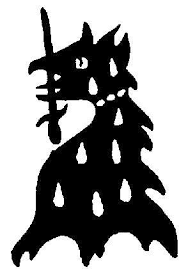 EYFS Term 1 Curriculum
Understanding the World

I will be learning to…
talk about similarities and differences between my friends
talk about me, my life and family
discovering different cultures around the world
to discuss and look at seasonal change


·
Physical Development
      I will be learning to…
travel in a variety of ways
explore movements with my body
move with confidence, control and safety
develop my fine motor skills
learn to balance on different parts of my 
play group games
move safely in the space
use small and large equipment
Expressive Arts and Design
I will be learning to...
explore sounds and move to music
use a variety of medium to create paint self portraits
learn and sing Nursery Rhymes
listen to musical instruments
use my body to make sounds
move to music



·